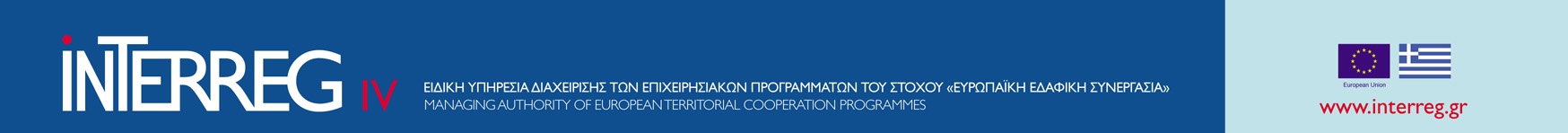 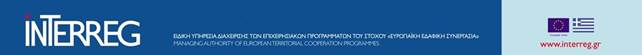 ΕΠΙΛΕΞΙΜΟΤΗΤΕΣ ΔΑΠΑΝΩΝ

3ος κύκλος
1
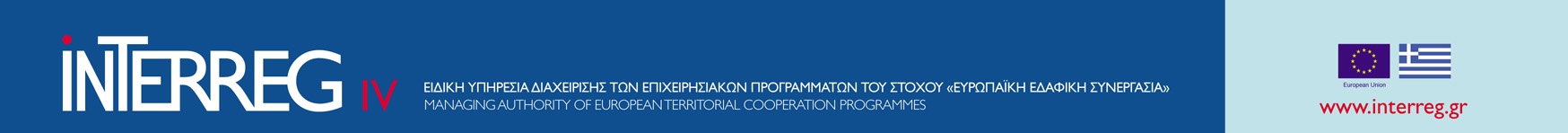 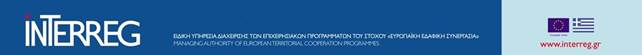 1. ΝΟΜΟΘΕΣΙΑ - LEGISLATION
1. Regulation (EU) 1303/2013, Common Provisions,

2. Regulation (EU) 1299/2013, Specific Provisions for the support from the European Regional Development Fund to the European Τerritorial Co-operation goal,

3. Regulation (EU) 447/2014, Pre-accession assistance (IPA II)  

4. Regulation (EU) 481/2014, eligibility of expenditure for Cooperation Programmes,

5. European Commission Guidance for Member States on Management Verifications (EGESIF 14_12 final 2015).
2
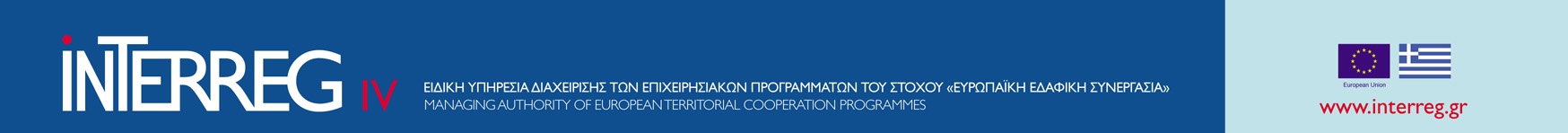 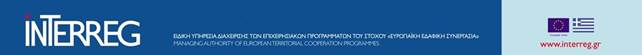 2. ΕΠΙΛΕΞΙΜΟΤΗΤΑ ΔΑΠΑΝΩΝ
ΓΕΝΙΚΟΙ ΚΑΝΟΝΕΣ ΕΠΙΛΕΞΙΜΟΤΗΤΑΣ ΔΑΠΑΝΩΝ

Οι δαπάνες είναι επιλέξιμες εφόσον είναι νόμιμες και κανονικές  και έχουν χρησιμοποιηθεί σύμφωνα με την αρχή της χρηστής δημοσιονομικής διαχείρισης δηλαδή σύμφωνα με τις αρχές της οικονομίας της αποτελεσματικότητας και της αποδοτικότητας. 

Η αρχή της οικονομίας ορίζει ότι τα μέσα που χρησιμοποιούνται από το δικαιούχο για την υλοποίηση συγκεκριμένης δράσης της εγκεκριμένης πράξης/έργου καθίστανται εγκαίρως διαθέσιμα στην ενδεδειγμένη ποσότητα και ποιότητα και στην καλύτερη τιμή.
3
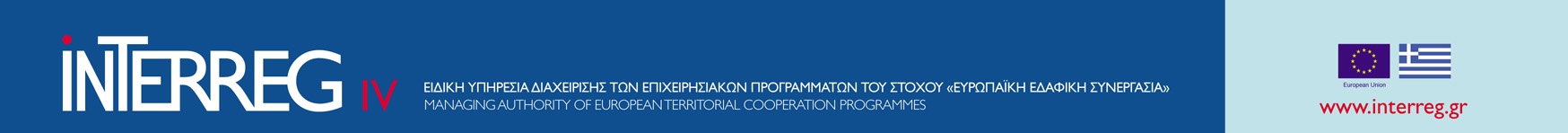 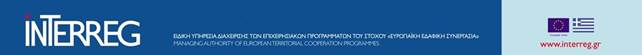 ΕΠΙΛΕΞΙΜΟΤΗΤΑ ΔΑΠΑΝΩΝ
Oι δαπάνες είναι επιλέξιμες εφόσον,
Αντιστοιχούν σε δράσεις, υπηρεσίες ή προϊόντα που περιγράφονται στο εγκεκριμένο τεχνικό δελτίο της πράξης και προβλέπονται στον εγκεκριμένο προϋπολογισμό της πράξης στην αντίστοιχη κατηγορία δαπανών. 
Έχουν πραγματοποιηθεί από τον δικαιούχο και έχουν  πληρωθεί από αυτόν εντός της επιλέξιμης χρονικής περιόδου όπως αυτή  ορίζεται στο εγκεκριμένο τεχνικό δελτίο της πράξης. 
Συμμορφώνονται με τις απαιτήσεις της εφαρμοστέας εθνικής φορολογικής και εργατικής νομοθεσίας. 
Τεκμηριώνονται από  εξοφλημένα τιμολόγια ή λογιστικά έγγραφα ισοδύναμης αποδεικτικής αξίας.   
Αποτυπώνονται στο ισχύον λογιστικό σύστημα του δικαιούχου σύμφωνα με την αρμόζουσα  λογιστική κωδικοποίηση.
4
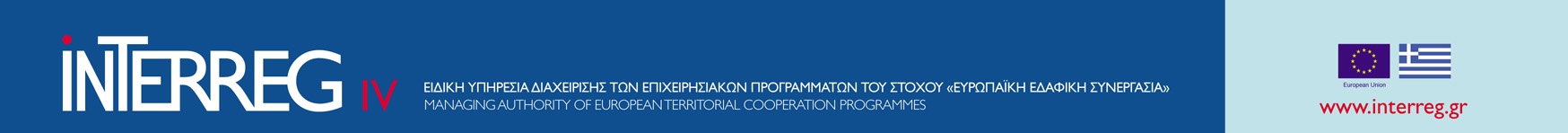 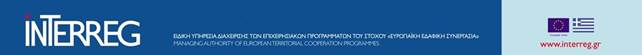 ΕΠΙΛΕΞΙΜΟΤΗΤΑ ΔΑΠΑΝΩΝ
ΚΑΤΗΓΟΡΙΕΣ ΔΑΠΑΝΩΝ 
1.  Δαπάνες προσωπικού
2. Δαπάνες ταξιδιών, μετακινήσεων και διαμονής και δαπάνες συναντήσεων
3. Διοικητικές δαπάνες και ‘Έξοδα γραφείου (Γενικά έξοδα – Έμμεσες Δαπάνες)
4. Δαπάνες εξοπλισμού και αποσβέσεις
5. Δαπάνες εξωτερικών συνεργατών/εμπειρογνωμόνων/υπηρεσιών
6.   Δαπάνες Έργων Υποδομής
5
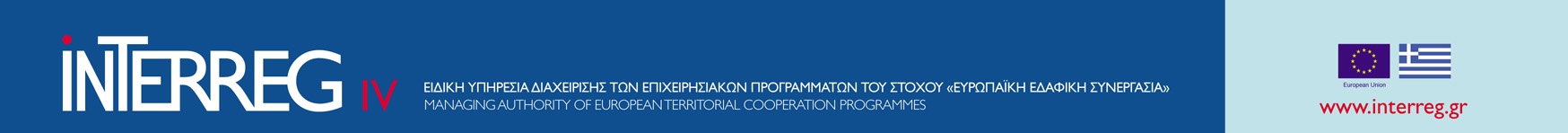 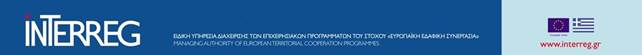 ΕΠΙΛΕΞΙΜΟΤΗΤΑ ΔΑΠΑΝΩΝ
3. Γενικά έξοδα – Έμμεσες Δαπάνες (έξοδα γραφείου & διοικητικές δαπάνες)
Σύμφωνα με την ΥΠΑΣΥΔ, «Έμμεσες δαπάνες» είναι οι δαπάνες που δεν συνδέονται άμεσα με την υλοποίηση της πράξης.
Σύμφωνα με το άρθρο 27 της ΥΠΑΣΥΔ, αφορούν δαπάνες – έξοδα λειτουργίας του δικαιούχου που έχουν σχέση και επηρεάζονται από την υλοποίηση του έργου.
Τα γενικά έξοδα είναι επιλέξιμες δαπάνες εάν είναι στοιχείο του πραγματικού κόστους για την εκτέλεση της συγχρηματοδοτούμενης πράξης και καταλογίζονται.
Μπορούν να καταλογισθούν στην πράξη: (α) Με άμεσο τρόπο, και (β) Με έμμεσο τρόπο.
6
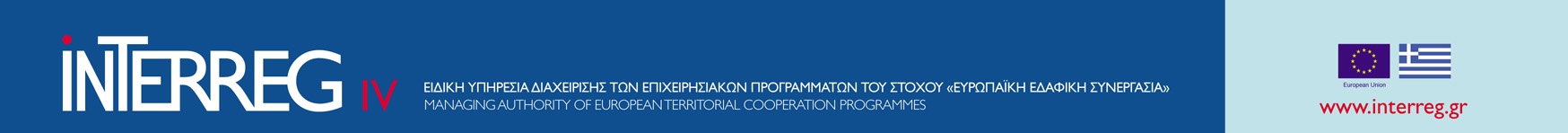 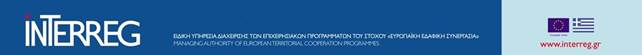 ΕΠΙΛΕΞΙΜΟΤΗΤΑ ΔΑΠΑΝΩΝ
Αυτές υπολογίζονται κατ’ αποκοπή: (Α) σταθερό ποσοστό 15% των επιλέξιμων άμεσων δαπανών προσωπικού, και (Β) με εφαρμογή ενός σταθερού ποσοστού έως 25% επί  του συνόλου των άμεσων επιλέξιμων δαπανών.

Στην περίπτωση έμμεσων δαπανών ελέγχεται εάν ο υπολογισμός των δαπανών είναι σύμφωνος με τους κανόνες του προγράμματος, της πρόσκλησης, ή  της σύμβασης επιχορήγησης 
Για την τεκμηρίωση των άμεσων δαπανών της υπόψη κατηγορίας λαμβάνονται υπόψη τα ακόλουθα στοιχεία: τιμολόγια, αποδείξεις και δικαιολογητικά πληρωμής τους.
7
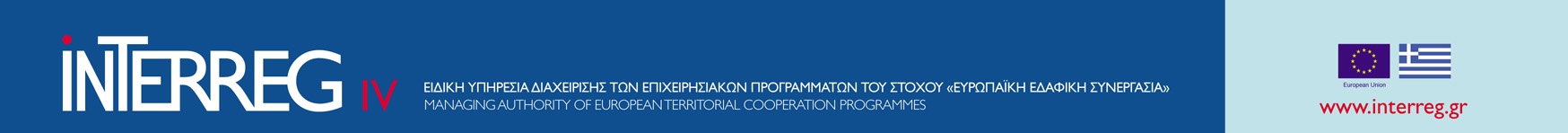 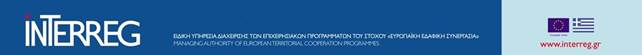 ΕΠΙΛΕΞΙΜΟΤΗΤΑ ΔΑΠΑΝΩΝ
4. Δαπάνες εξοπλισμού και αποσβέσεις
Αφορά τον εξοπλισμό που περιγράφεται στην εγκεκριμένη πρόταση του έργου . Επιλέξιμος είναι ο εξοπλισμός που είναι απαραίτητος για την επίτευξη των στόχων του έργου (άρθρο 31, ΥΠΑΣΥΔ). 
Για την τεκμηρίωση των δαπανών της υπόψη κατηγορίας λαμβάνονται υπόψη τα ακόλουθα στοιχεία:
1. Συμβάσεις και έγγραφα διαδικασιών ανάθεσης (προκήρυξη, προσφορές, αξιολόγηση, κατακύρωση κ.α.).
2. Πρωτόκολλα παραλαβής υλικών.
3. Η καταχώριση του εξοπλισμού στο λογιστικό και φορολογικό (μητρώο παγίων) σύστημα του φορέα.
8
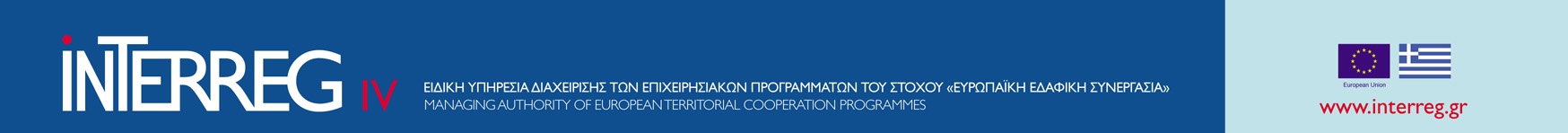 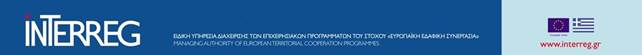 ΕΠΙΛΕΞΙΜΟΤΗΤΑ ΔΑΠΑΝΩΝ
4. Τιμολόγια και Δελτία Αποστολής στα οποία αναγράφονται τα Serial Numbers του εξοπλισμού.
5. Δικαιολογητικά πληρωμής.
6. Άδειες εγκατάστασης και λειτουργίας του εξοπλισμού, εφόσον απαιτούνται. 
7. Υπεύθυνη Δήλωση περί μη χρηματοδότησης της αγοράς του εν λόγω εξοπλισμού από άλλη εθνική ή Ενωσιακή πηγή.
9
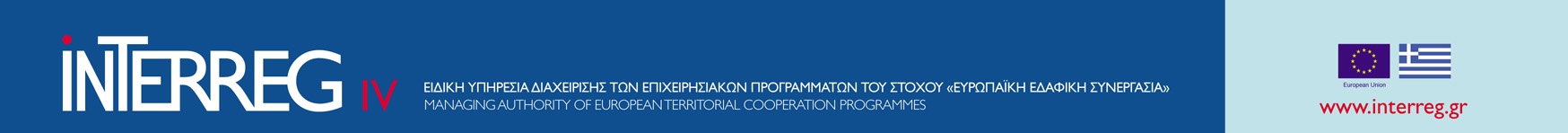 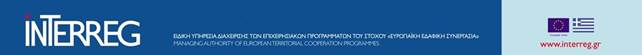 ΕΠΙΛΕΞΙΜΟΤΗΤΑ ΔΑΠΑΝΩΝ
ΑΠΟΣΒΕΣΕΙΣ
Οι αποσβέσεις εξοπλισμού εφαρμόζονται σύμφωνα με το άρθρο 34 της ΥΠΑΣΥΔ.
Ελέγχεται εάν ο αποκτηθείς εξοπλισμός καταχωρήθηκε στο βιβλίο παγίων.
Πέραν των ανωτέρω για την τεκμηρίωση των δαπανών απόσβεσης της υπόψη κατηγορίας λαμβάνονται υπόψη τα ακόλουθα στοιχεία: 
1. Τεκμηρίωση της μεθόδου απόσβεσης του εξοπλισμού σύμφωνα με τους ισχύοντες εθνικούς λογιστικούς και φορολογικούς κανόνες. 
2. Μέθοδος επιμερισμού της χρήσης του  εξοπλισμού στο έργο.
10
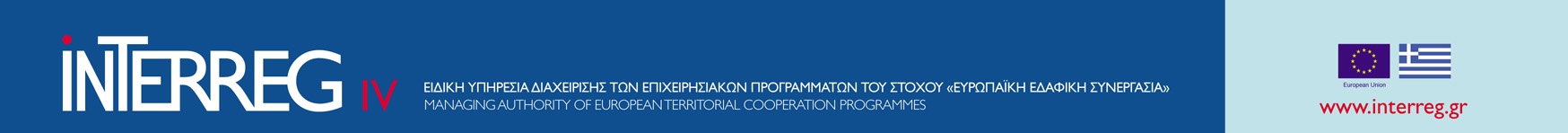 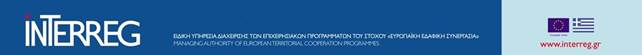 ΕΠΙΛΕΞΙΜΟΤΗΤΑ ΔΑΠΑΝΩΝ
5. Δαπάνες εξωτερικών συνεργατών/εμπειρογνωμόνων/υπηρεσιών
Ελέγχεται εάν οι δαπάνες σχετίζονται με το έργο, εάν προβλέπονταν στην εγκεκριμένη πρόταση καθώς και τα όρια και ο τρόπος πληρωμής αυτών. Ελέγχεται εάν δικαιολογείται η παροχή υπηρεσιών από τρίτους ως η πλέον κατάλληλη επιλογή.  Για την τεκμηρίωση των δαπανών της υπόψη κατηγορίας λαμβάνονται υπόψη τα ακόλουθα στοιχεία:
1. Συμβάσεις και έγγραφα διαδικασιών ανάθεσης  (προκήρυξη, προσφορές, αξιολόγηση, κατακύρωση κ.α.).
2. Αποδείξεις ή τιμολόγια παροχής υπηρεσιών στα οποία αναγράφεται το έργο. 
3. Παραδοτέα και πρωτόκολλα παραλαβής παραδοτέων. 
4. Δικαιολογητικά πληρωμής.
11
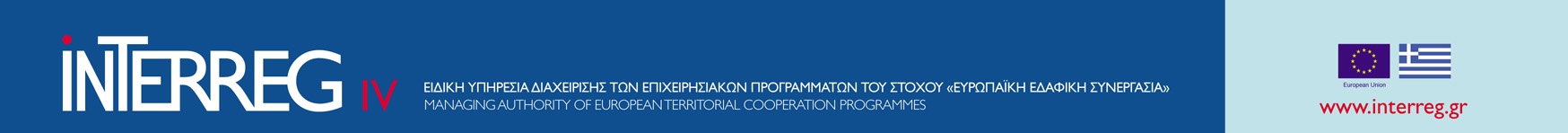 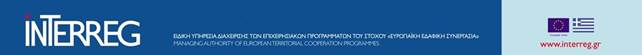 ΕΠΙΛΕΞΙΜΟΤΗΤΑ ΔΑΠΑΝΩΝ
6. Δαπάνες δημοσίων έργων 
Ελέγχεται εάν οι δαπάνες σχετίζονται με το έργο, εάν προβλέπονταν στην εγκεκριμένη πρόταση καθώς και τα όρια και ο τρόπος πληρωμής αυτών. Ελέγχεται  εάν έχουν υποβληθεί οι απαραίτητες από τη νομοθεσία μελέτες κι άδειες. Για την τεκμηρίωση των δαπανών της υπόψη κατηγορίας λαμβάνονται υπόψη τα ακόλουθα στοιχεία: 
1. Συμβάσεις και έγγραφα διαδικασιών ανάθεσης (προκήρυξη, προσφορές, αξιολόγηση, κατακύρωση κ.α.).
2. Πρωτόκολλα παραλαβής έργου.
3. Τιμολόγια, λογαριασμοί εργολάβων, Ανακεφαλαιωτικοί Πίνακες Εργασιών.
4. Δικαιολογητικά πληρωμής.
5. Οι απαιτούμενες από την περιβαλλοντική νομοθεσία μελέτες, άδειες εγκατάστασης και λειτουργίας, εφόσον απαιτούνται.
6. Σε περιπτώσεις δημοσίων έργων με υλοποίηση με αυτεπιστασία ημερολόγιο εργασιών.
12
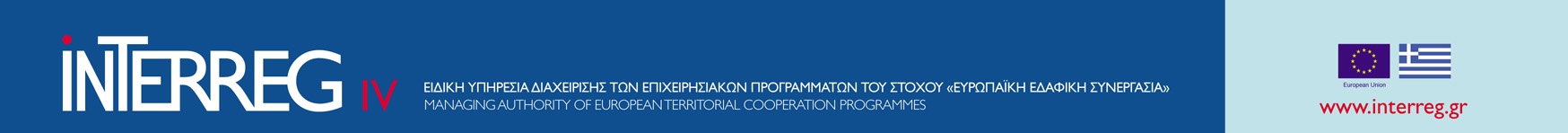 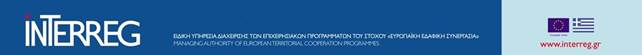 ΕΠΙΛΕΞΙΜΟΤΗΤΑ ΔΑΠΑΝΩΝ
Φόρος Προστιθέμενης Αξίας (ΦΠΑ) – V.A.T.
Δεν είναι επιλέξιμη δαπάνη ο ΦΠΑ που μπορεί να ανακτηθεί με οποιονδήποτε τρόπο ακόμα και αν δεν ανακτάται από τον Δικαιούχο. Ελέγχεται  πρόσφατη «Βεβαίωση έναρξης εργασιών» ή  «Βεβαίωση μεταβολής εργασιών μη φυσικού προσώπου»  από το TAXIS όπου αναγράφεται η υπαγωγή ή μη του φορέα σε καθεστώς ΦΠΑ (ΝΑΙ ή ΟΧΙ).
Εφόσον όμως το κόστος του Φ.Π.Α. καταχωρείται στο κωδικό 63.98 της Γενικής Λογιστικής, τότε θα πρέπει ο δικαιούχος να προσκομίζει  Βεβαίωση αρμοδίως, όπου να αναφέρεται ότι ο Φ.Π.Α. των δαπανών των συγχρηματοδοτούμενων έργων από τα ταμεία της Ευρωπαϊκής Ένωσης (π.χ. Ευρωπαϊκό Ταμείο Περιφερειακής Ανάπτυξης κλπ.) δεν συμψηφίζεται με τον Φ.Π.Α. των εκροών.
13
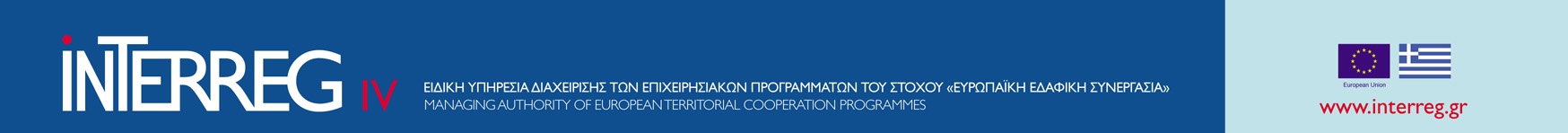 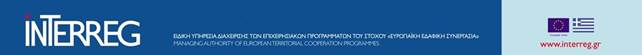 ΕΠΙΛΕΞΙΜΟΤΗΤΑ ΔΑΠΑΝΩΝ
Συμμόρφωση της δαπάνης με το εγκεκριμένο έργο – Πραγματοποίηση της δαπάνης
Εάν η δηλούμενη δαπάνη περιγράφεται στην εγκεκριμένη πρόταση ως αντίστοιχη κατηγορία δαπανών.
Εάν η δηλούμενη δαπάνη είναι επιλέξιμη στο πλαίσιο της δηλούμενης κατηγορίας.
Εάν έχουν τηρηθεί οι επί μέρους κατηγορίες επιλέξιμων δαπανών ανά εταίρο.
Εάν οι δαπάνες έχουν κατανεμηθεί σωστά στα επί μέρους πακέτα εργασίας και στις αντίστοιχες κατηγορίες επιλέξιμων δαπανών.
14
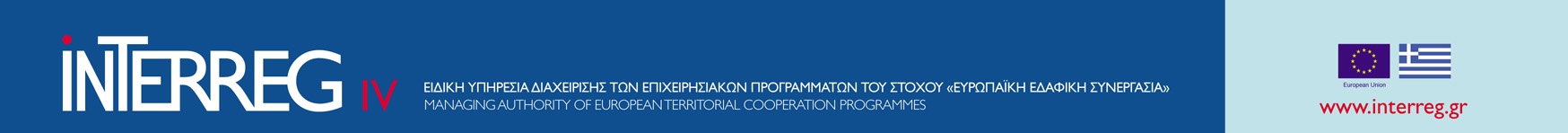 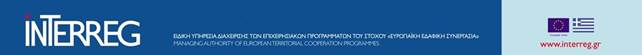 ΕΠΙΛΕΞΙΜΟΤΗΤΑ ΔΑΠΑΝΩΝ
Προκειμένου να επαληθευτεί η πραγματοποίηση της δαπάνης λαμβάνονται υπόψη τα ακόλουθα:

• Η ύπαρξη των προβλεπόμενων παραστατικών από το αντίστοιχο νομοθετικό πλαίσιο του κράτους. Δαπάνες που δε συνοδεύονται από αντίστοιχα παραστατικά δεν επαληθεύονται. 

• Στην περίπτωση πληρωμών τοις μετρητοίς προσκομίζονται τα λογιστικά άρθρα των ταμειακών εγγραφών και η κίνηση του ταμείου.
15
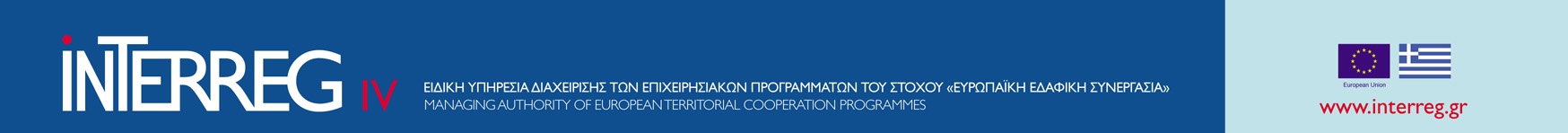 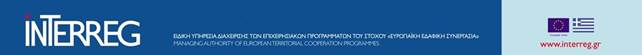 ΕΠΙΛΕΞΙΜΟΤΗΤΑ ΔΑΠΑΝΩΝ
Περαιτέρω εξετάζεται:
• Αν η δαπάνη έχει πραγματοποιηθεί εντός της επιλέξιμης χρονικής περιόδου όπως αυτή προσδιορίζεται στη Σύμβαση Χρηματοδότησης και στο Τεχνικό Δελτίο του έργου. 
• Αν η δαπάνη έχει πραγματοποιηθεί εντός της περιόδου αναφοράς του αιτήματος επαλήθευσης. 
• Αν υπάρχουν παραδοτέα για την αντίστοιχη δαπάνη και ειδικότερα: 
(α). επιβεβαιώνεται η ύπαρξη των παραδοτέων ή των τμημάτων των παραδοτέων.
(β). η ύπαρξη πρωτοκόλλων παραλαβής των παραδοτέων και πρωτοκόλλου παραλαβής
16
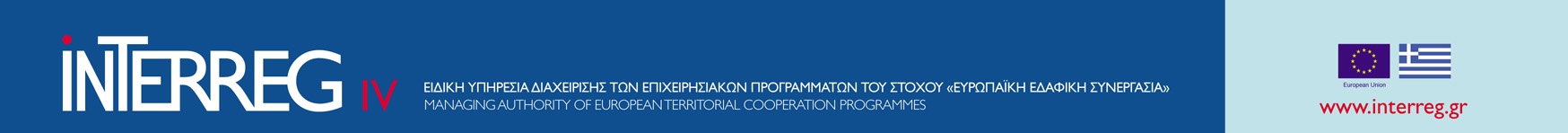 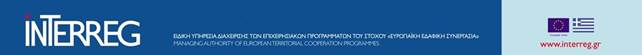 ΕΠΙΛΕΞΙΜΟΤΗΤΑ ΔΑΠΑΝΩΝ
Μη διπλή χρηματοδότηση της δηλούμενης δαπάνης
Σκοπός του ελέγχου είναι να διασφαλιστεί ότι η εν λόγω δαπάνη δεν χρηματοδοτείται ή δεν έχει χρηματοδοτηθεί ή δεν έχει υποβληθεί προς χρηματοδότηση από άλλη εθνική ή κοινοτική πηγή. Προκειμένου να επιβεβαιώνεται η μη διπλή χρηματοδότηση θα πρέπει:
• Τα πρωτότυπα παραστατικά που εκδίδονται να φέρουν σήμανση με ειδική σφραγίδα στην οποία αναφέρεται το ακρωνύμιο, το Πρόγραμμα και σε περίπτωση επιμεριζόμενης δαπάνης και το επιλέξιμο ποσόν. 
• Η καταχώρηση της δαπάνης να γίνεται σε ειδική για την πράξη λογιστική μερίδα.
• Στις συμβάσεις που αφορούν στην πράξη να γίνεται αναφορά του ακρωνυμίου και του Προγράμματος.
17
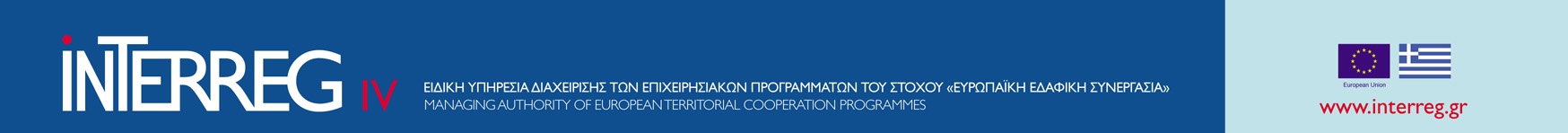 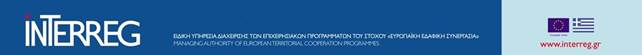 ΕΠΙΛΕΞΙΜΟΤΗΤΑ ΔΑΠΑΝΩΝ
Η Προγραμματική Σύμβαση υποβάλλεται μαζί με την πρόταση και ο ελεγχόμενος φορέας αξιολογείται ως προς την επάρκειά του,
Ο ελεγχόμενος φορέας που αναλαμβάνει την υλοποίηση του έργου ακολουθεί τις απαιτήσεις του ν. 4412/2016,
Υλοποιούνται σύμφωνα με το άρθρο 100 του ν. 3852/2010.
18
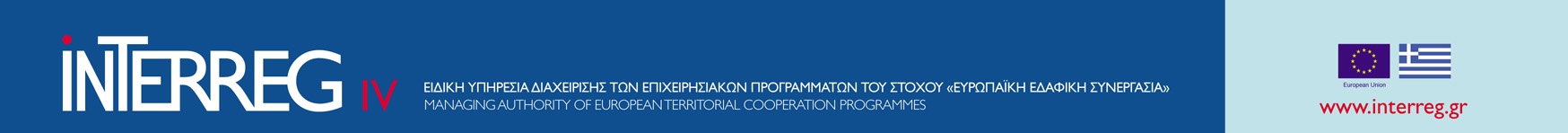 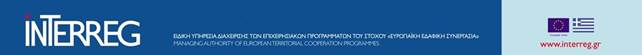 THANK YOU FOR YOUR ATTENTION 
ANY QUESTIONS?




Salonidis Theofylaktos
HEAD OF FIRST LEVEL CONTROL UNIT
MANAGING AUTHORITY OF EUROPEAN TERRITORIAL PROGRAMMES

Tel: +30 2310 469600
e-mail: interreg@mou.gr 
e-mail: kxristodoulou@mou.gr
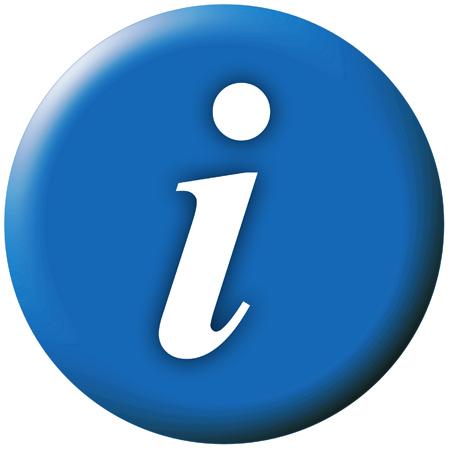 19